Podpora výstavby a rekonstrukce regionálních knihoven prostřednictvím IROP
22. 11. 2023
Martina Fišerová, Řídicí orgán IROP, MMR
IROP 2021-2027: specifický cíl 4.4
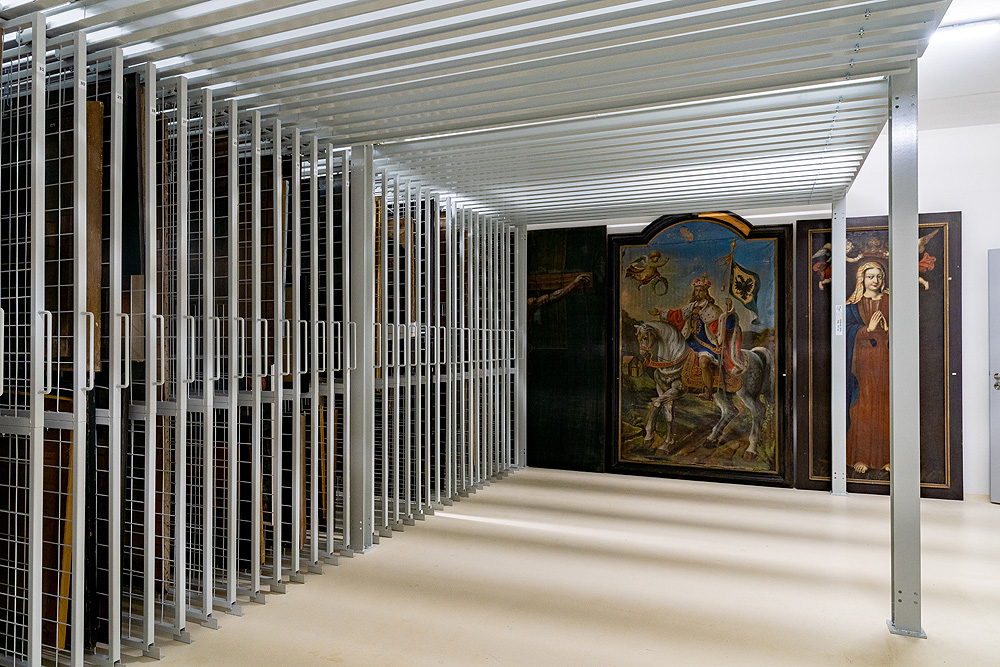 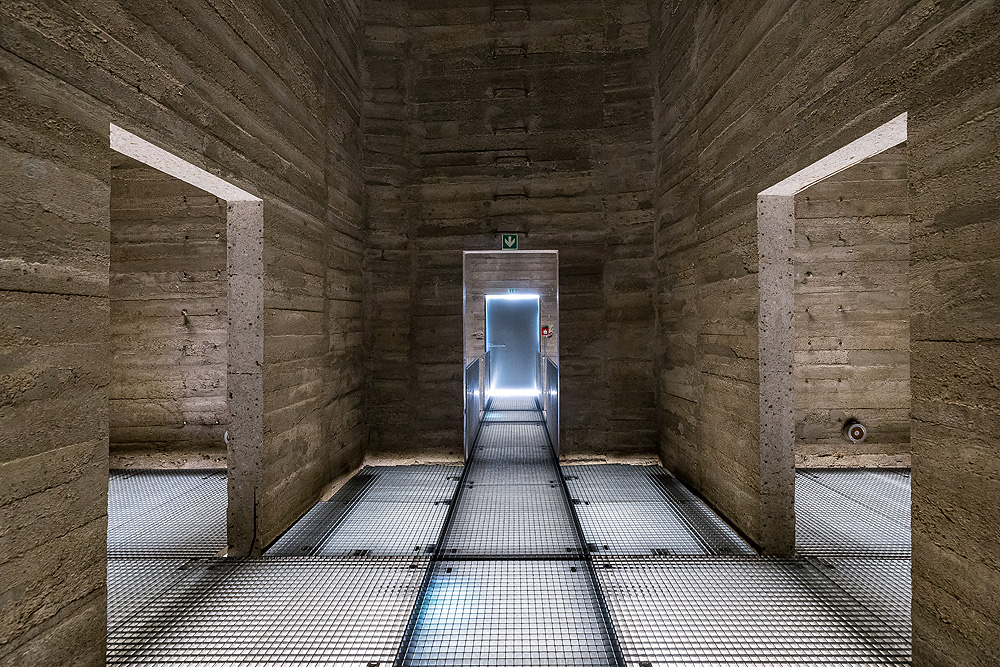 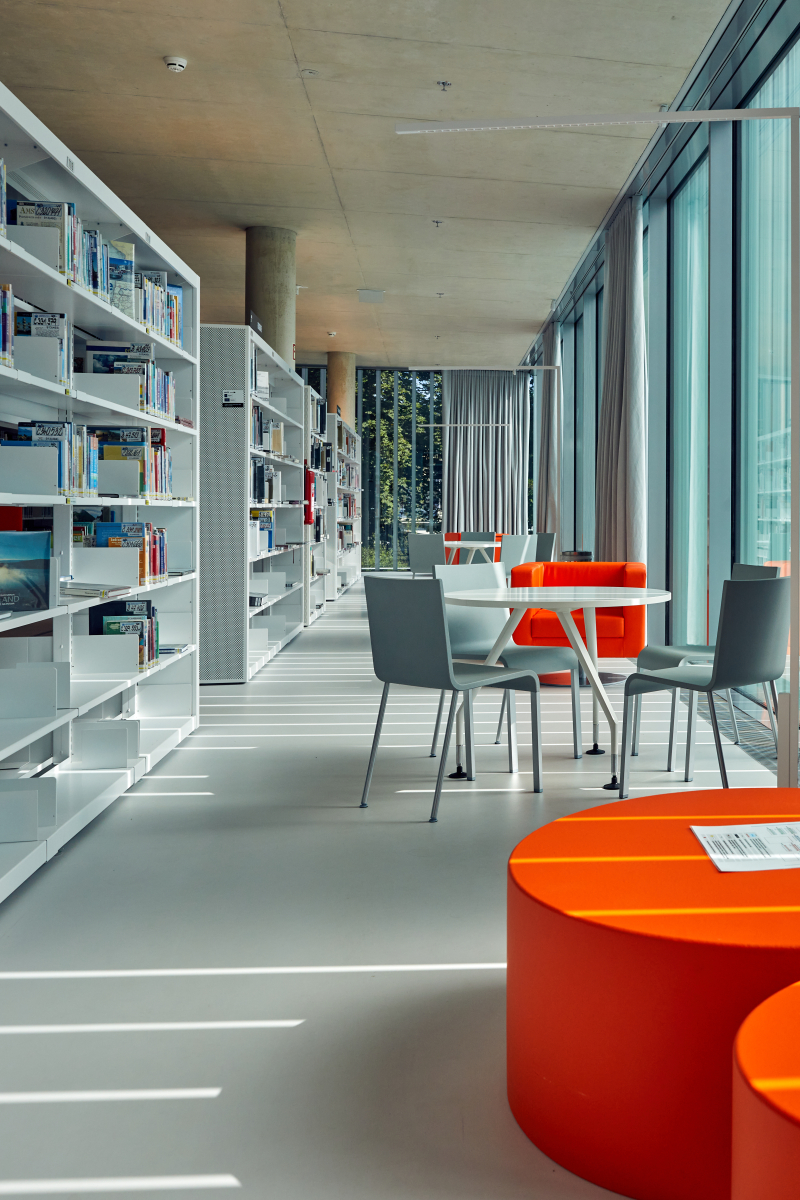 Výzvy IROP pro knihovny
Výzvy IROP pro knihovny
1. a 2. výzva Knihovny
Příjemci: obce, organizace zřizované / zakládané obcemi, zřizovatelé 		        	   základních knihoven se specializovaným knihovním fondem

Projekt je zaměřen na jednu z následujících kategorií knihoven:
knihovny vykonávající a zajišťující regionální funkce
základní knihovny provozované obcí s počtem obyvatel 10 000 a výše
základní knihovny se specializovaným knihovním fondem
Podpořené knihovny z IROP*
16. výzva Knihovny ITI
ITI výzva – pouze pro území metropolitních oblastí / aglomerací dle schválených strategií (MRR, PR) - IROP - Ministerstvo pro místní rozvoj ČR - Jednotlivé programové rámce ITI - IROP 2021-2027 (gov.cz)
Příjemci: obce, organizace zřizované / zakládané obcemi, zřizovatelé 		        	       základních knihoven se specializovaným knihovním fondem

V čem se liší výzvy pro integrované nástroje?
žadatel předkládá žádost přímo do výzvy ŘO IROP pro ITI 
podmínkou je kladné vyjádření ŘV nositele ITI o souladu projektového záměru s integrovanou strategií
u integrovaných výzev nejsou limity min. a max. celkových způsobilých výdajů
114. výzva Kultura – knihovny CLLD
CLLD - pro profesionální knihovny
Příjemci: obce, organizace zřizované / zakládané obcemi
Počet vyhodnocených strategií CLLD: 142 z 158 předložených (celkem 180 MAS v ČR)
Zájem MAS o knihovny: celkem 46 MAS z vyhodnocených strategií si vybralo tuto aktivitu
V čem se liší výzvy pro integrované nástroje?
žadatel předkládá žádost přímo do výzvy ŘO IROP pro CLLD
podmínkou je kladné vyjádření ŘV MAS o souladu projekt. záměru s integrovanou strategií
u CLLD výzvy není limit max. celkových způsobilých výdajů
žádost do CLLD výzvy musí být podepsána i zástupcem MAS
114. výzva Kultura – knihovny CLLD
Rekonstrukce a vybavení obecních 
profesionálních knihoven: 
rekonstrukce knihoven, včetně nové výstavby 
návštěvnické a technické zázemí
zařízení pro digitalizaci a aplikační software 
technické vybavení knihoven

Podmínka bezbariérovosti
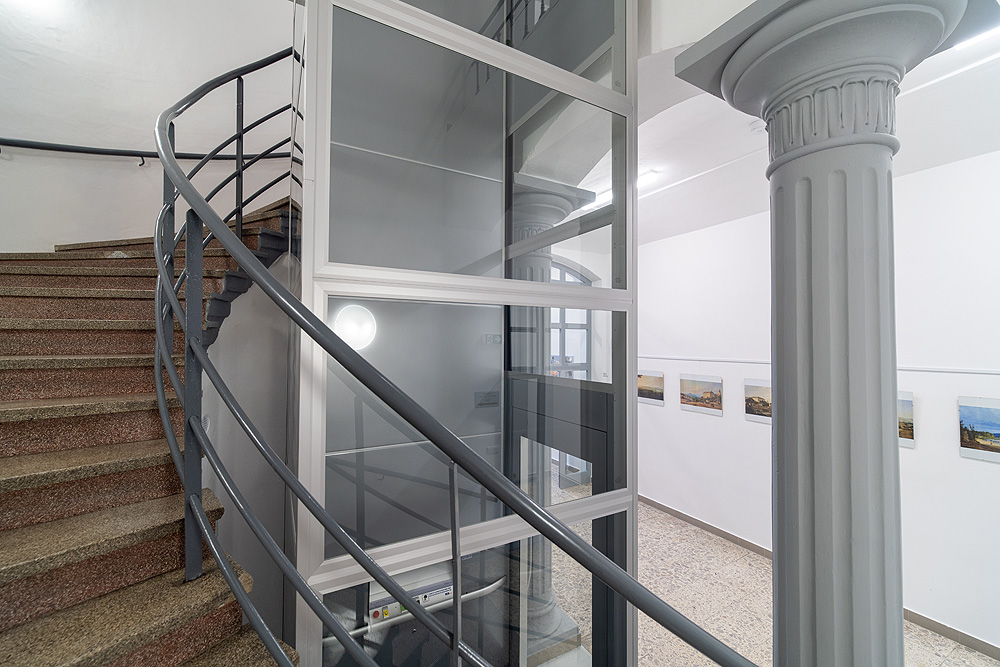 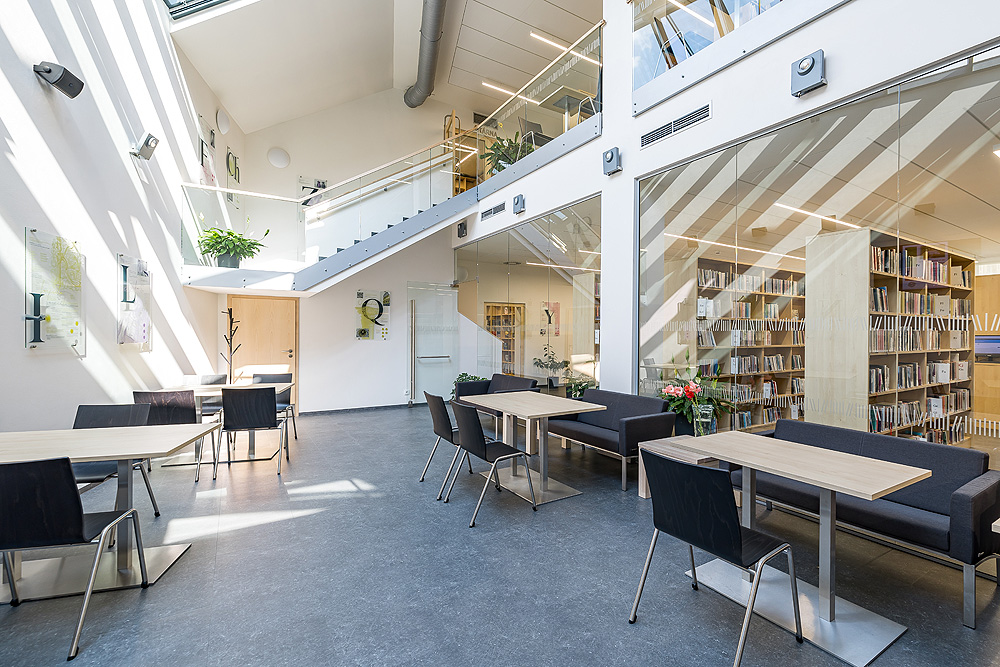 Informace o výzvách IROP
Informace o IROP 2021- 2027: IROP - Ministerstvo pro místní rozvoj ČR - Úvod (gov.cz)
Konzultační servis IROP: https://ks.crr.cz/
Seznamy knihoven pro IROP: https://ipk.nkp.cz/programy-podpory/irop-2021-2027
DĚKUJI ZA POZORNOST